Activer le mode plein écransinon cliquez  pour chaque diapo sur
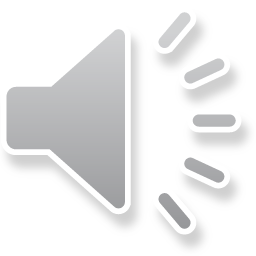 MINISTERE DE L’ENSEIGNEMENT SUPERIEUR ET DE LA RECHERCHE SCIENTIFIQUE UNIVERSITE HADJ LAKHDAR BATNA 2 Faculté de Médecine
Infarctus entéromésentérique
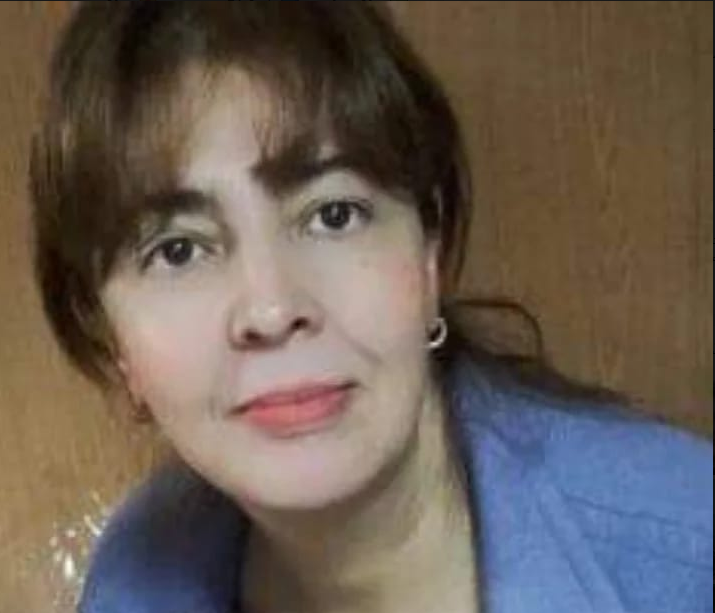 Dr Sonia  Medaregnarou Boubir 
Maitre assistante en chirurgie générale
Module de gastroentérologie 
4ème année médecine 
2019-2020
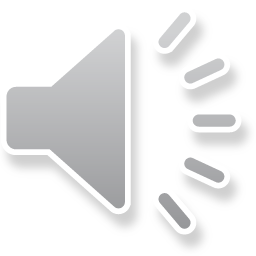 [Speaker Notes: Chères étudiantes , Chers étudiants en médecine,  j’espère  que vous vous portez.  
D’abord, Je  me présente : DR Medaregnarou Maitre assistante en chirurgie générale.
Je vais  vous présenter  un cours qui s’intitule  dans votre programme du module de gastroentérologie :      l’infarctus entéromésentérique.]
La maladie Ischémie intestinale aiguëLa complication Infarctus entéro-mésentérique
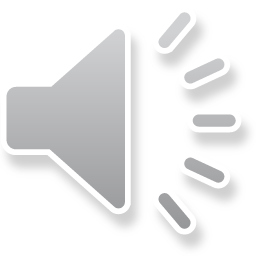 [Speaker Notes: D’abord il faut comprendre que , l’infarctus enteromésentérique  est une complication d’une maladie vasculaire du tube digestive  qui est : 
    l’ischémie intestinale aigüe.  
Donc pour  éviter tout parachutisme,  on    exposera la maladie et sa complication. 
C’est comme vous parler du pseudokystye du pancréas  sans exposer la pancréatite  dont il est une complication, 
Nous excluons l’infarctus veineux mésentérique de ce cours  car il est différent sur le plan physiopathologique anatomopathologique thérapeutique et pronostique.]
Plan
Définition 
Rappel anatomique 
 Physiopathologie 
Complications
Étiologies  
Diagnostic positif
Traitement
        Conclusion 
        Références
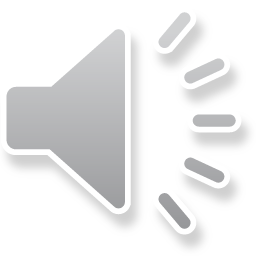 [Speaker Notes: Tout au long du cours,  on va  répondre aux questions suivantes: 
c’est quoi l’ischémie? 
Quelle partie de l’appareil digestive est touchée?  
 Comment  peut-elle engager le pronostic vital? 
Quelles sont ses complications en absence de traitement ? 
Quelles en sont les causes ? 
Comment poser un diagnostic+ précoce?
et  enfin quelles sont les moyens thérapeutiques urgents?]